Course No: ENG 404BDalit Literature
Shubhendu Shekhar Naskar
Assistant Professor
Department of English
Vidyasagar University
Introduction: Dalits
‘Dalit’ is a designation for a group of people traditionally regarded as ‘untouchable’
The word ‘Dalit’ comes from the root ‘dal’ 
‘broken, ground–down, downtrodden, or oppressed’
According to Victor Premasagar, the term expresses their “weakness, poverty and humiliation at the hands of the upper castes in the Indian society”
Who are the Dalits by Caste?
The Dalits, called by different names like Dasyu, Dasa, Atisudra, Panchama, Tirukulattar, Adikarnataka, Adi Dravida etc., are actually the Depressed Classes of Indian society, and according to the Indian Constitution, the Dalits are the people coming under the category ‘Scheduled Castes’.
Origin of the Dalits
untouchables to a self-chosen identity as Dalit
Varna literally means colour, and chaturvarna, signify four gradations, comprised of Brahmins, Kshatriyas, Vaishyas and Shudras, arranged in a hierarchical order
According to the Rig Veda the Brahmins were born from the mouth of Brahma, the Kshatriyas came from the shoulders of Brahma, the Vaishyas  from the thighs of Brahma and the Shudras  from the feet of Brahma.
Oppression on the Dalits
The so called high castes - the Brahmins - gave food to the beasts but not to the Dalits, for in their own caste- ridden society Dalits were regarded as so vile that it was held that even their shadows could not fall on a person of a higher caste
Dalits were often not allowed to engage in cultural and social activities with the rest of the community.
Continued…
They were not allowed to sit in the main spaces of villages, to take part in religious programmes, and to eat with the rest of the community during village ceremonies.
 They were deprived of ownership rights to land and property and forced to eat the foulest food, including the leftovers thrown away by the higher Varnas. 
They were also not allowed to draw water from the common well
Dalit women were forced to succumb to the Devadasi system of ritualized temple prostitution, literally forced to become prostitutes for upper-caste patrons and village priests.
They were barred from the right to education and knowledge, and in schools Dalit children were often forced to sit separately from the rest of the students and were the only ones asked to clean the latrines. 
They were also prohibited from entering temples.
Ill effects of Casteism
Land holding upper caste people in villages do not allow the Dalits to wear decent clothes, cast votes freely, ride on a horse in a marriage procession, draw water from a public well, sit on a cot while the upper caste man is standing. In cities a student belonging to Scheduled Caste is purposely given low marks, an officer is prejudged as incompetent and inefficient just because of his birth in an untouchable caste. A professor, a lawyer, a doctor, an architect, born in an untouchable family is considered inefficient and inferior without even seeing his performance. A patient refuses to be treated by a Scheduled Caste doctor and a house owner refuses to let a vacant house to him for the fear of pollution. A superior gives bad reports to a Dalit subordinate in order to obstruct his promotion. In everyday talk in the canteens, buses, trains and airplanes, offices and establishments, aspersions are cast on the men and women of untouchable origin and derogatory remarks are passed. Universities and colleges abusing the power and authority given to ‘autonomous bodies’ close the doors of progress to students, teachers and employees to protect ‘merit’- merit earned with fake certificates, unfair practices in examination, nepotism and corruption.(Bhagwan Das )
Resistance
It was in protest against such unequal practices in society Dalits began to react with the help of their own literatures and by forming organizations like the Dalit Panthers
It is the idea of equality which sparked the beginning of the Dalit Movement in India.
As a conscious outburst against the age-old atrocities committed against them, the Dalit movement is a struggle that tries to launch a counter-attack against the socio-cultural hegemony of the upper castes.
It is a movement of the masses that craves for justice through speeches, literary works, dramas, songs, the activities of cultural organisations and all the other possible means.
Hence the Dalit Movement may be called as a movement which is led by Dalits with the purpose of seeking equality with all other castes in Hindu society.
Dalit Literature
The protest of the Dalits against the establishment gained its very first expression in Dalit literature. 
The term 'Dalit literature' bears its original trace to the first Dalit Literary Conference in 1958
In 1972 that the term 'Dalit' came into prominence when a group of young Marathi writer-activists such as Namdeo Dhasal, Raja Dhale and Arun Kamble founded an organization called the Dalit Panthers.
Continued…
Sharankumar Limbale in his book Towards an Aesthetic of Dalit Literature: “Dalit literature is precisely that literature which artistically portrays the sorrows, tribulations, slavery, degradation, ridicule and poverty endured by Dalits. This literature is but a lofty image of grief.”
Dalit Litterateurs
Narayan Surve,  Namdeo Dhasal, 
Baburao Bagul, Laxman Mane, 
Daya Pawar, Arun Kamble,
Sharankumar Limbale, Arun Dangle,
Laxman Gaikwad, Vasant Moon, 
Bandhu Madhab, Shankarrao Kharat,
Omprakash Valmiki,
Bama, Urmila Pawar
P. Sivakami , Babytai Kamble
Shantabai Kamble, Manju Bala
Baby Halder, Raju Das
Dalit Literary Works
Poems
Essays
Novels
Autobiographical Novels
Short Stories
Plays
Literature by Non Dalits about the Dalits
Mulk Raj Anand, 
Premchand, 
Mahashweta Devi, 
Gail Omvedt, 
Arundhati Roy, 
Sarah Joseph, 
Kumaran Asan
Conflict
According to Dalit writers, Dalit literature is experience-based. This ‘anubhava’ (experience) takes precedence over ‘anumana’ (speculation).
That is why authenticity and liveliness have become hallmarks of Dalit literature. 
Shame, anger, sorrow and indomitable hope are the stuff of Dalit literature.
The writers of Dalit Literature who are by birth Dalit argue that it is not possible for the upper caste writers to properly delineate the condition of the Dalits as Dalit literature is experience based. Non-Dalit writers’ presentation of Dalit lives are governed by their sympathetic attitude towards the Dalits.
Arguments
Omprakash Valmiki rules out the possibility of a Dalit experience being capable of being described by a non-Dalit writer. Valmiki in fact in his autobiography Joothan asserts
 “How will those who have never suffered the needle pricks of hatred and jealousy feel my pain? Who have never endured humiliation? How will they know what it feels like? Dreams, like sand dunes, do not make a sound when shattered.” (Joothan)
When they don't know the reality of this Dalit life, whatever they write about it will remain superficial, born out of pity and sympathy, and not out of desire for change or repentance. (Dalit Saahitya Ka Soundaryashastra)
Dr. Manager Pandey, a renowned Hindi critic, “Only ash knows the experience of burning”.
Text in the Syllabus
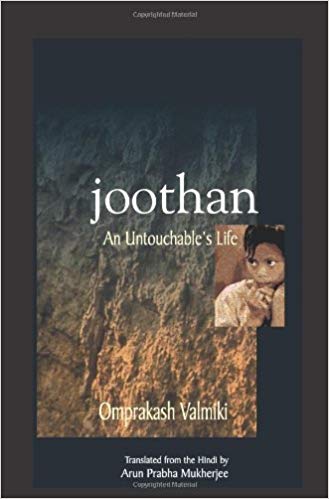 Joothan : Omprakash Valmiki
Joothan  & Omprakash Valmiki
Published in 1997
Translated in 2003 by Arun Prabha Mukherjee
"Joothan" refers to scraps of food left on a plate, destined for the garbage or animals. India's untouchables have been forced to accept and eat joothan for centuries, and the word encapsulates the pain, humiliation, and poverty of a community forced to live at the bottom of India's social pyramid.
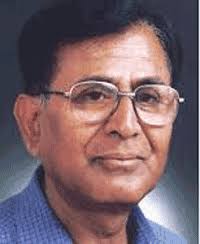 Omprakash Valmiki (30 June 1950 – 17 November 2013)
born at the village of Barla in the Muzzafarnagar district of Uttar Pradesh. After retirement from Government Ordnance Factory he lived in Dehradun where he died of complications arising out of stomach cancer.
Valmiki published three collections of poetry: Sadiyon Ka Santaap (1989), Bas! Bahut Ho Chuka (1997), and Ab Aur Nahin (2009). 
He also wrote two collections of short stories, Salaam (2000), and Ghuspethiye (2004).
 In addition, he wrote Dalit Sahitya Ka Saundaryshaastra (2001) and a history of the Valmiki community, Safai Devata (2009), Do Chera' (a play).
Dalit Autobiography
Autobiography is actually an account of a person‘s life written by himself or herself. Autobiography speaks not only about writers and incidents but also about their experiences. So, autobiography is a presentation of the wholeness of personal identity in only a particular work. 
But, unlike the mainstream writers’ autobiography, Dalit autobiography is not confined strictly to the author’s life or hardships faced by him and happy moments passed by the author. It is the reflection of traumas and wounded psyche of Dalits and Dalit community, it's about denial of opportunities, even to live as an ordinary human being. In their autobiographies the Dalit writers never find themselves away from their community. They always identify themselves within their community. 
Hence Dalit autobiography is not a story of an individual: it is a document of social, political, cultural and economical conditions.
Continued…
Dalit autobiographies are not simply the narration of life-stories. They are also used by Dalit writers as a means of political assertion. Furthermore, theoretical studies by Margo Perkins and Barbara Harlow show how various narratives and autobiographies have been used as a means of political assertion by marginalized groups. And regarding their studies Dalit autobiographies are seen having the similar qualities as described by them. So, Dalits use their own autobiographies as a political act.
Presentation of Paper for 405
What is Dalit or who is a Dalit?
Indian caste system
Origin of the Dalits
Condition of the Dalits in India
Dalit awakening and Dalit resistance
Influence of Jyotirao Phule and Ambedkar
Dalit Movement and Dalit Literature
Dalit , Non-Dalit Conflict
Omprakash Valmiki and Joothan
Thank You